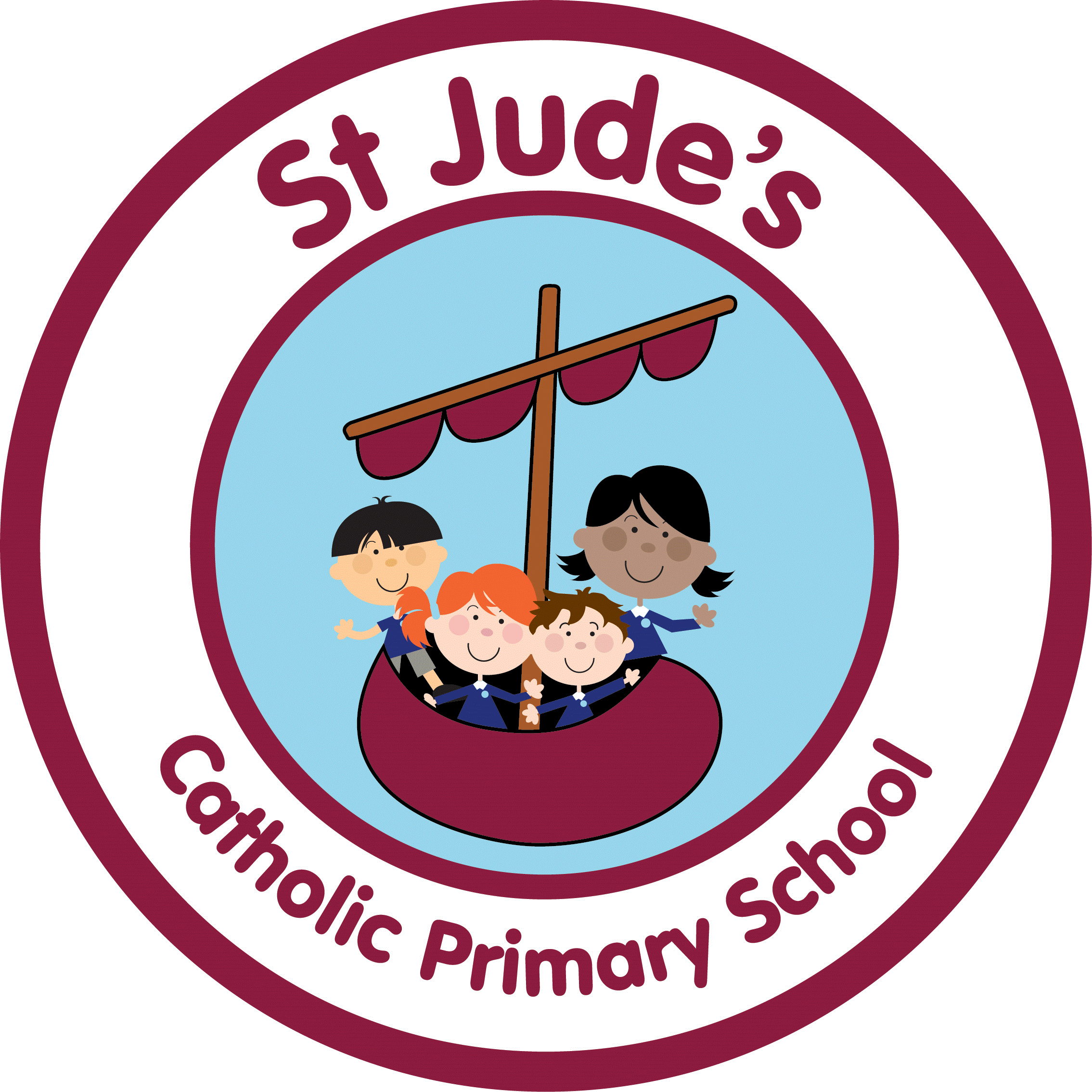 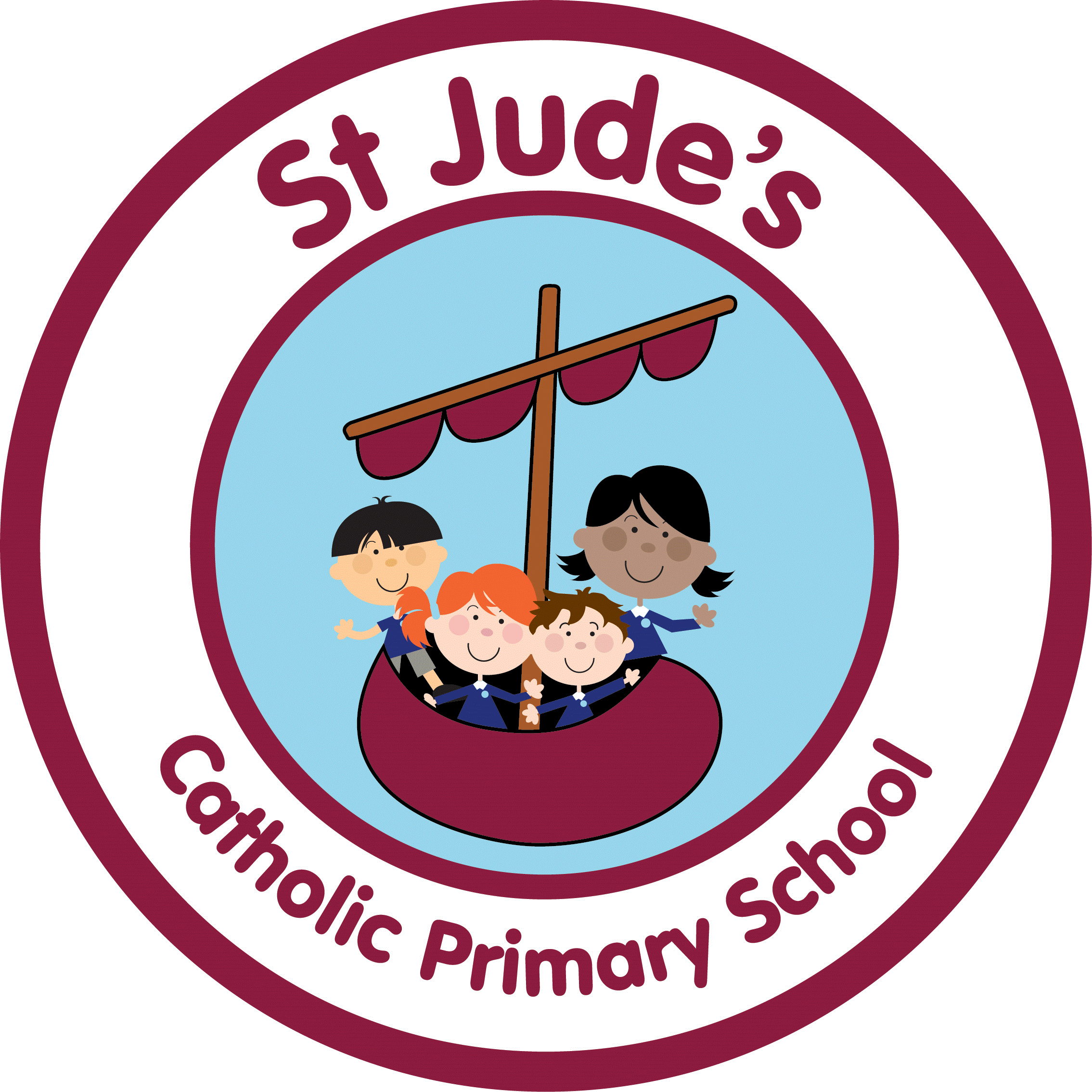 Celebrating our new Mission Statement
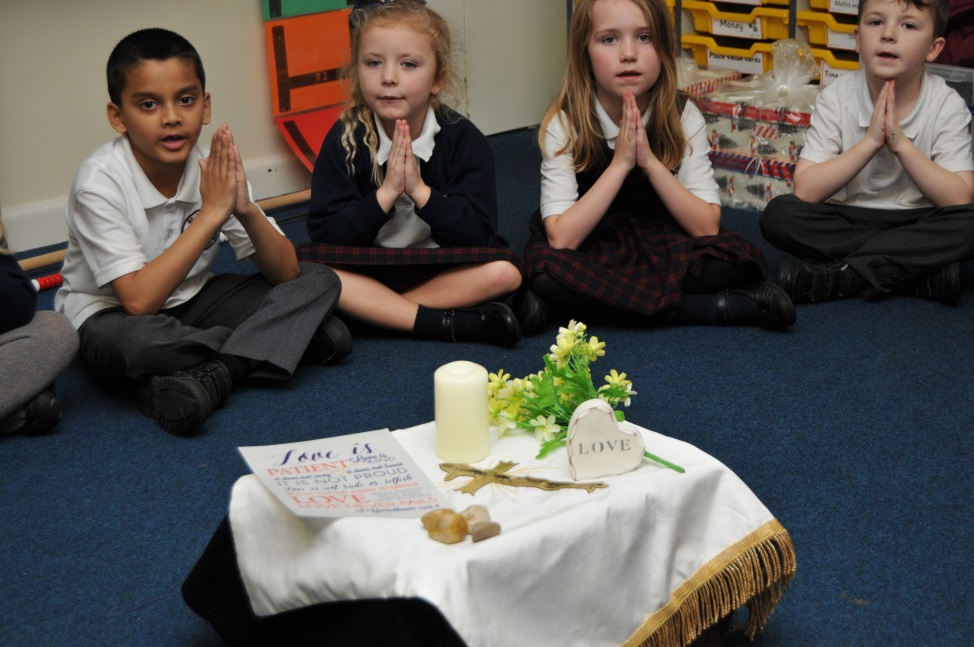 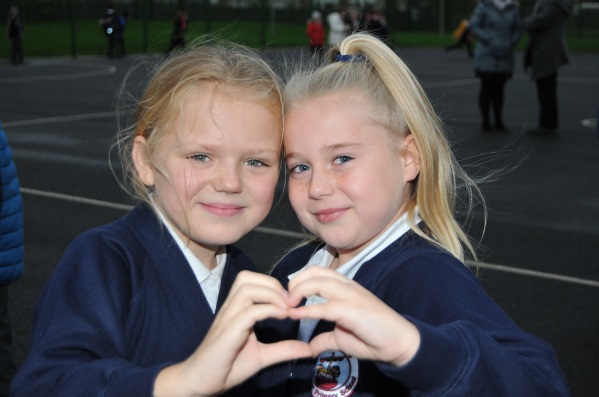 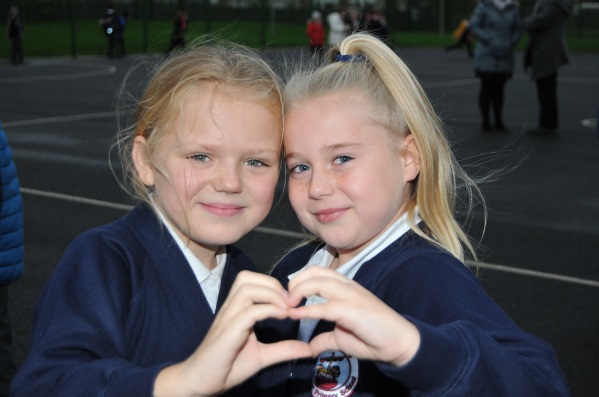 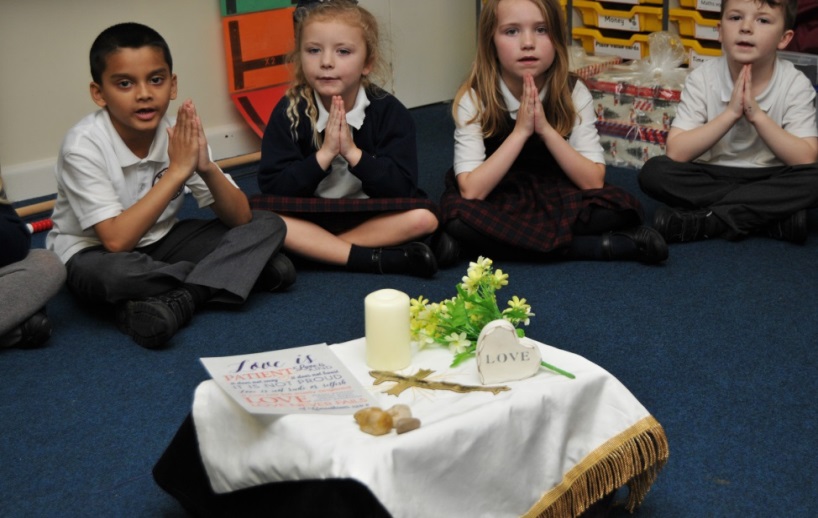 Our aim is
To be a Christian family bringing the Gospel to life by word and example
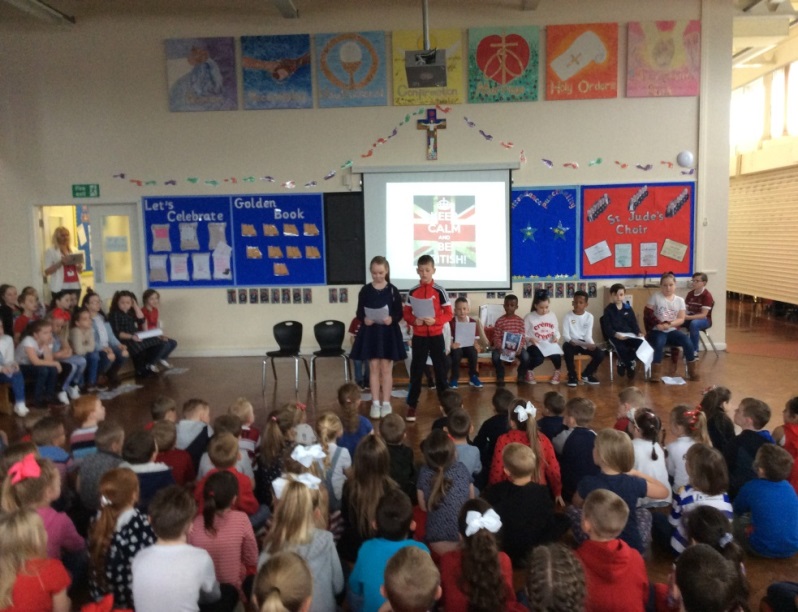 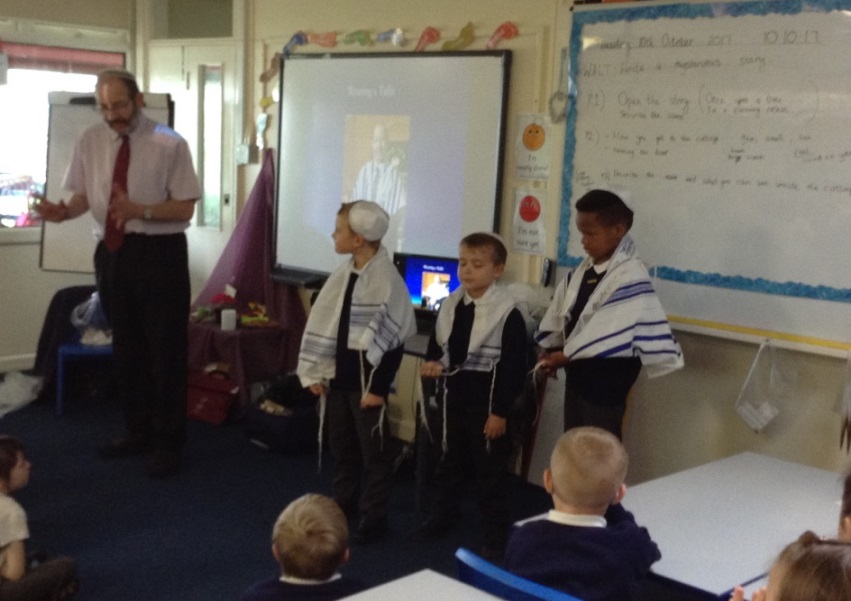 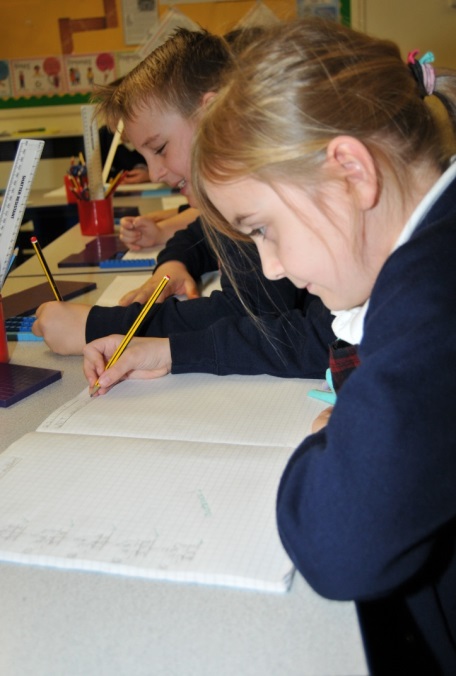 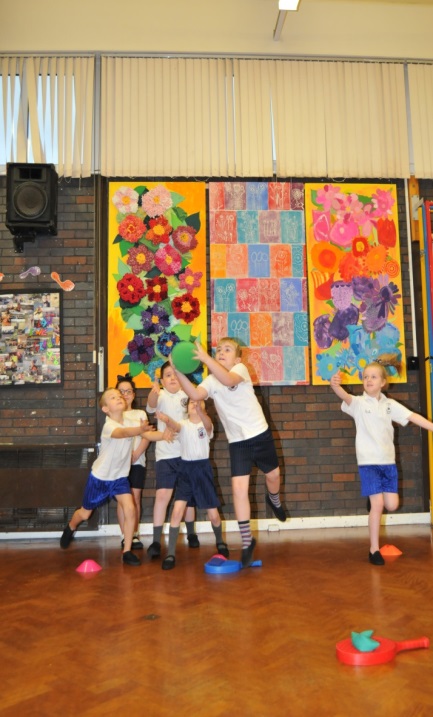 Our aim is
To nurture and inspire each individual so that we can learn and grow in order to reach our full potential
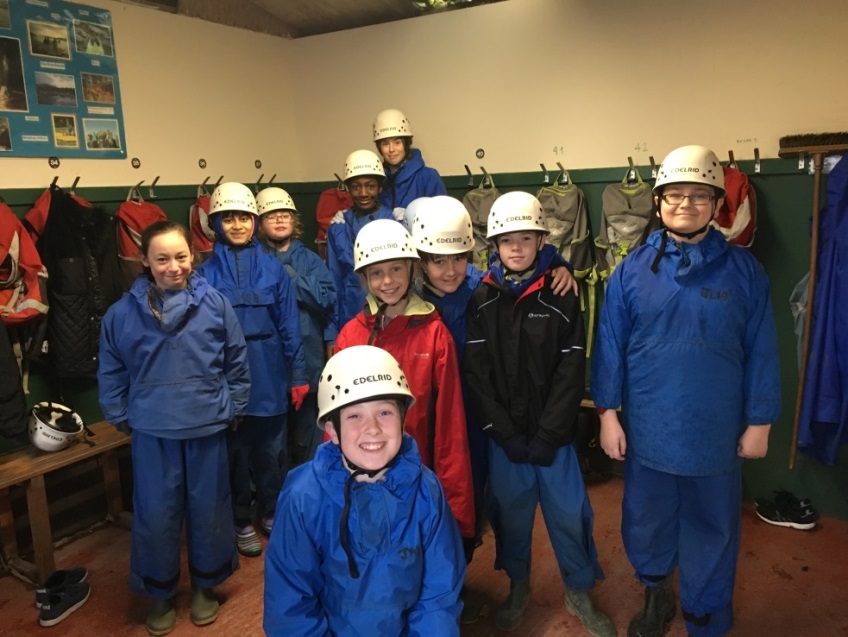 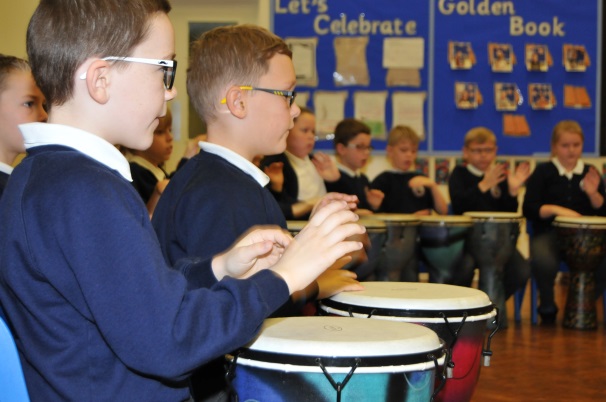 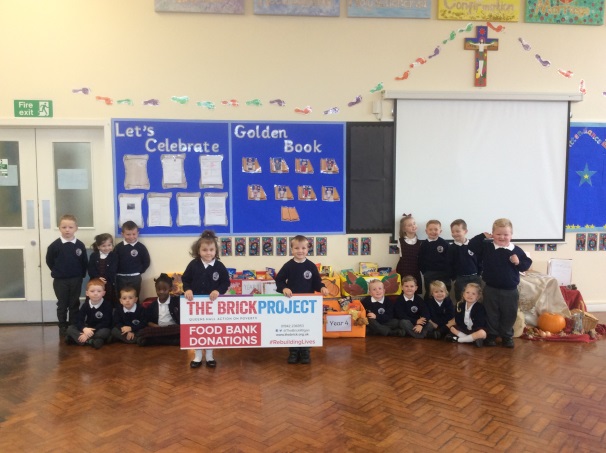 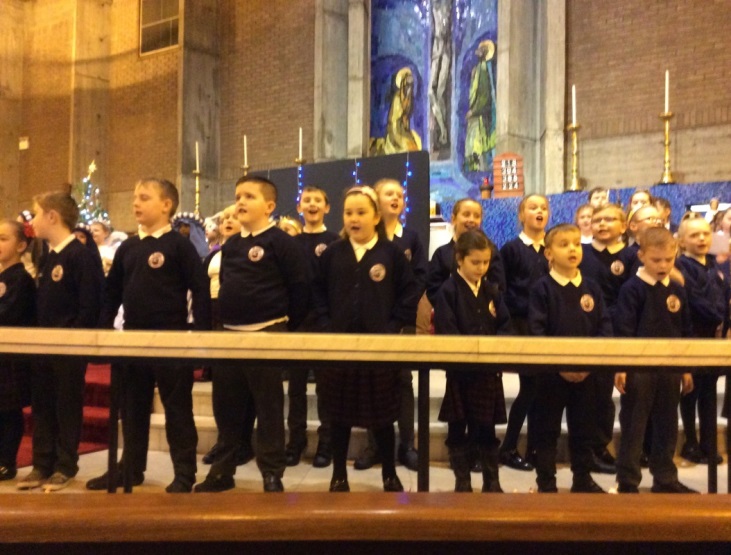 Our aim is
To develop, maintain and strengthen relationships between school, church, home and wider community.
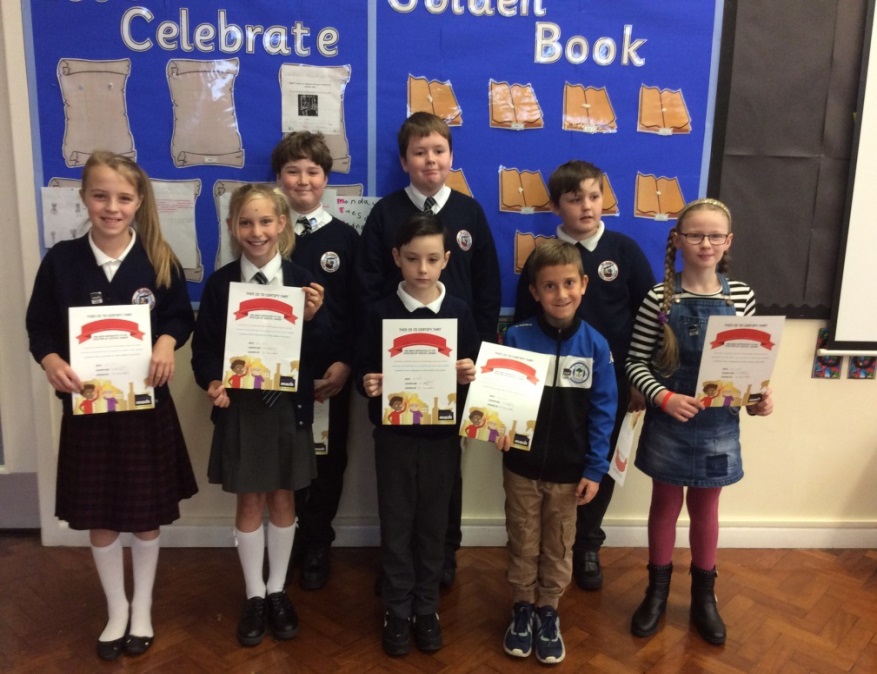 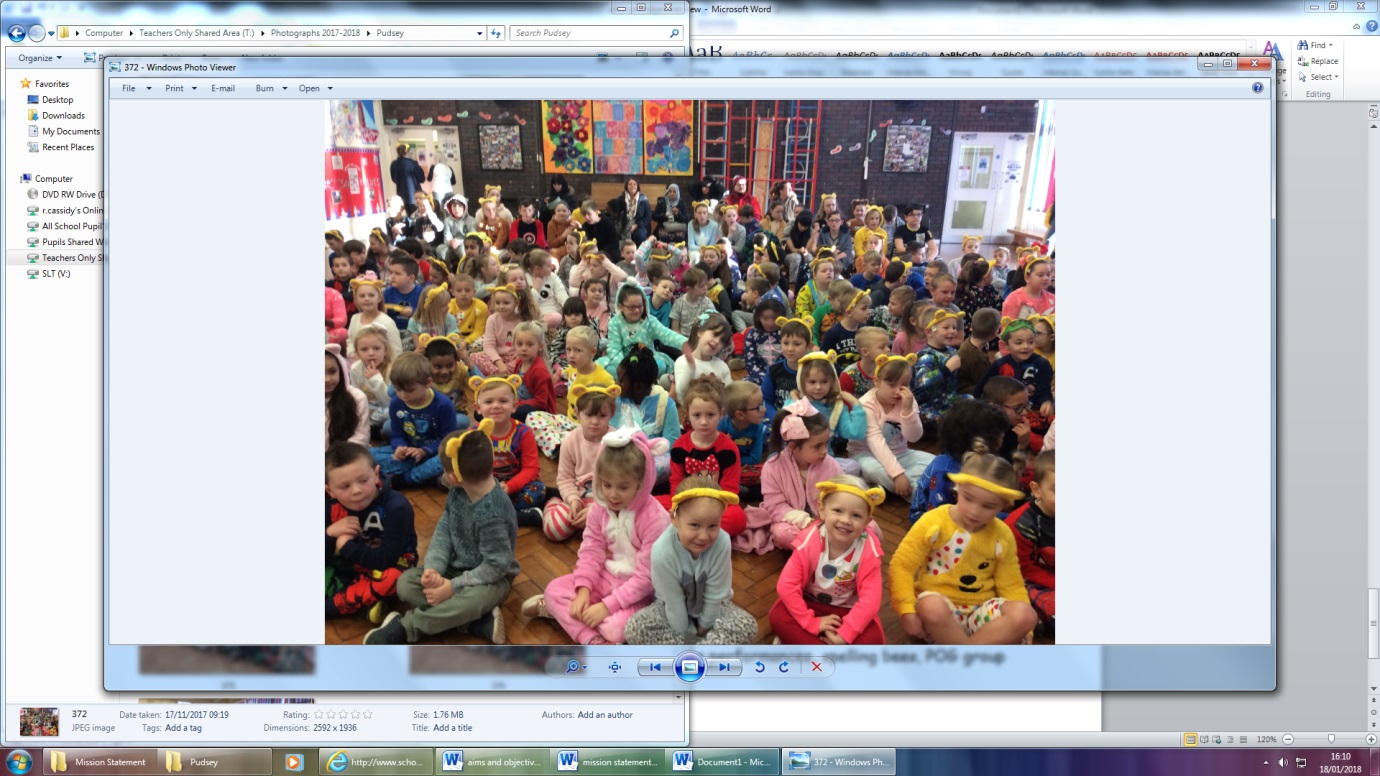 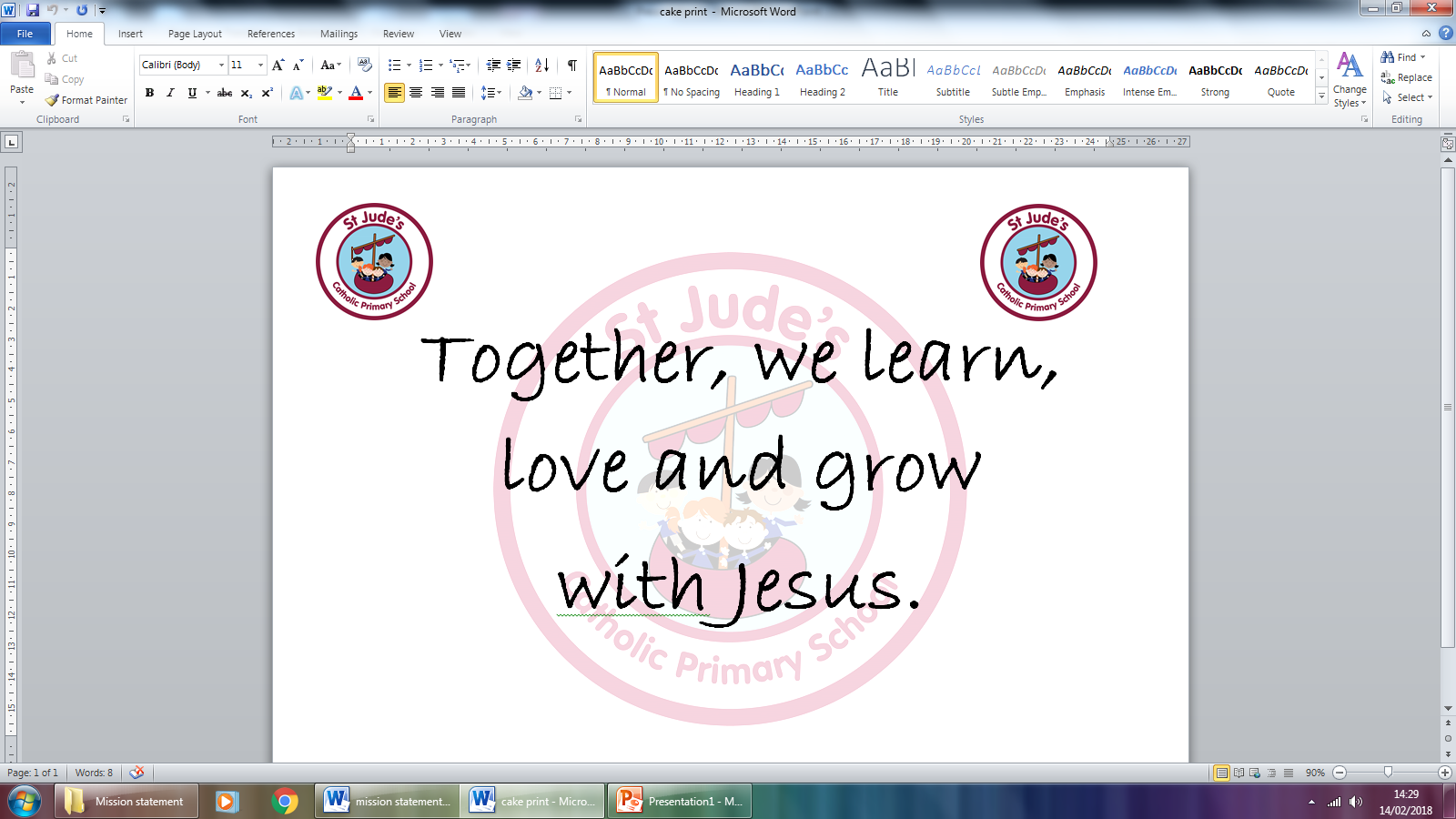 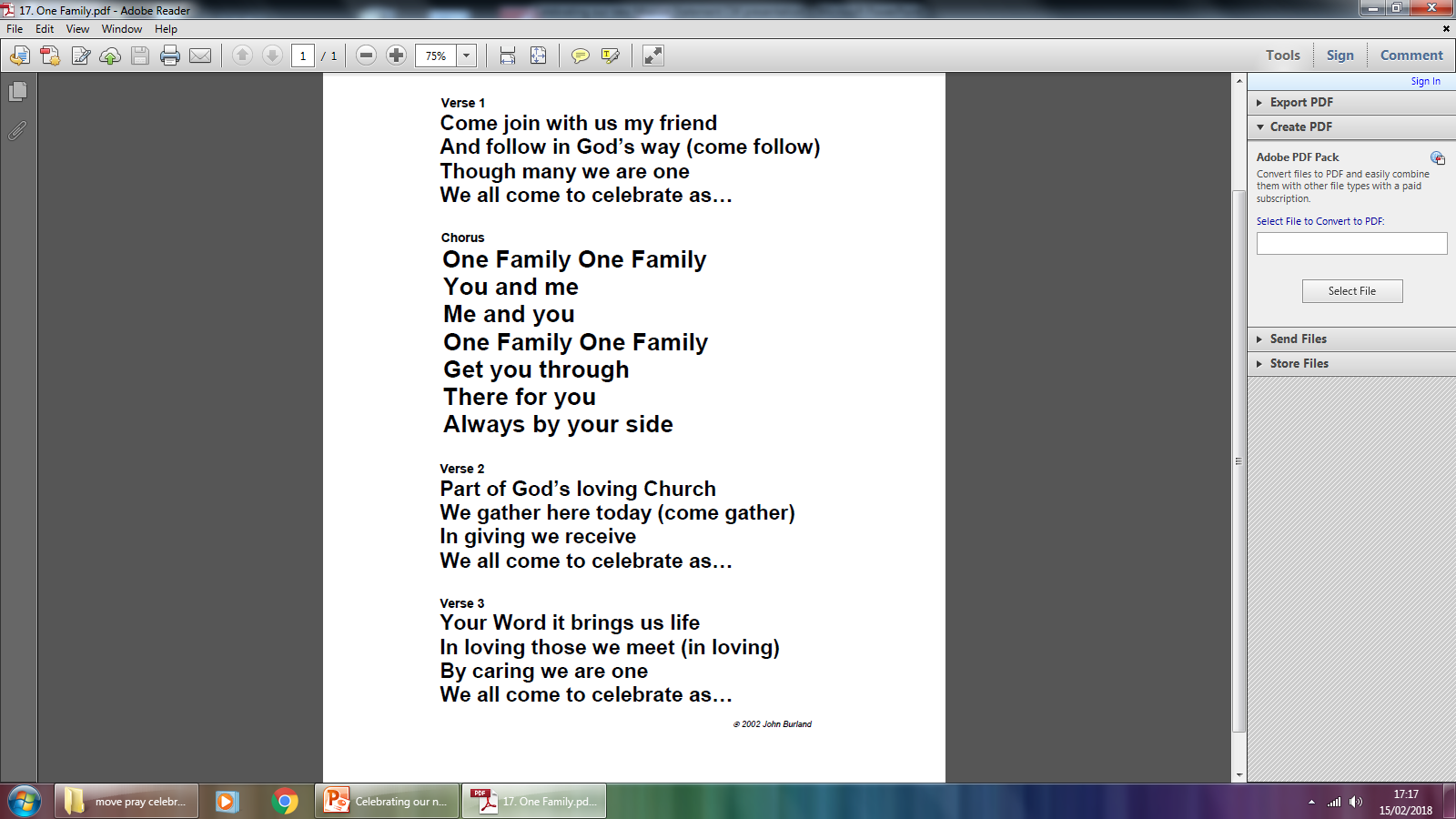 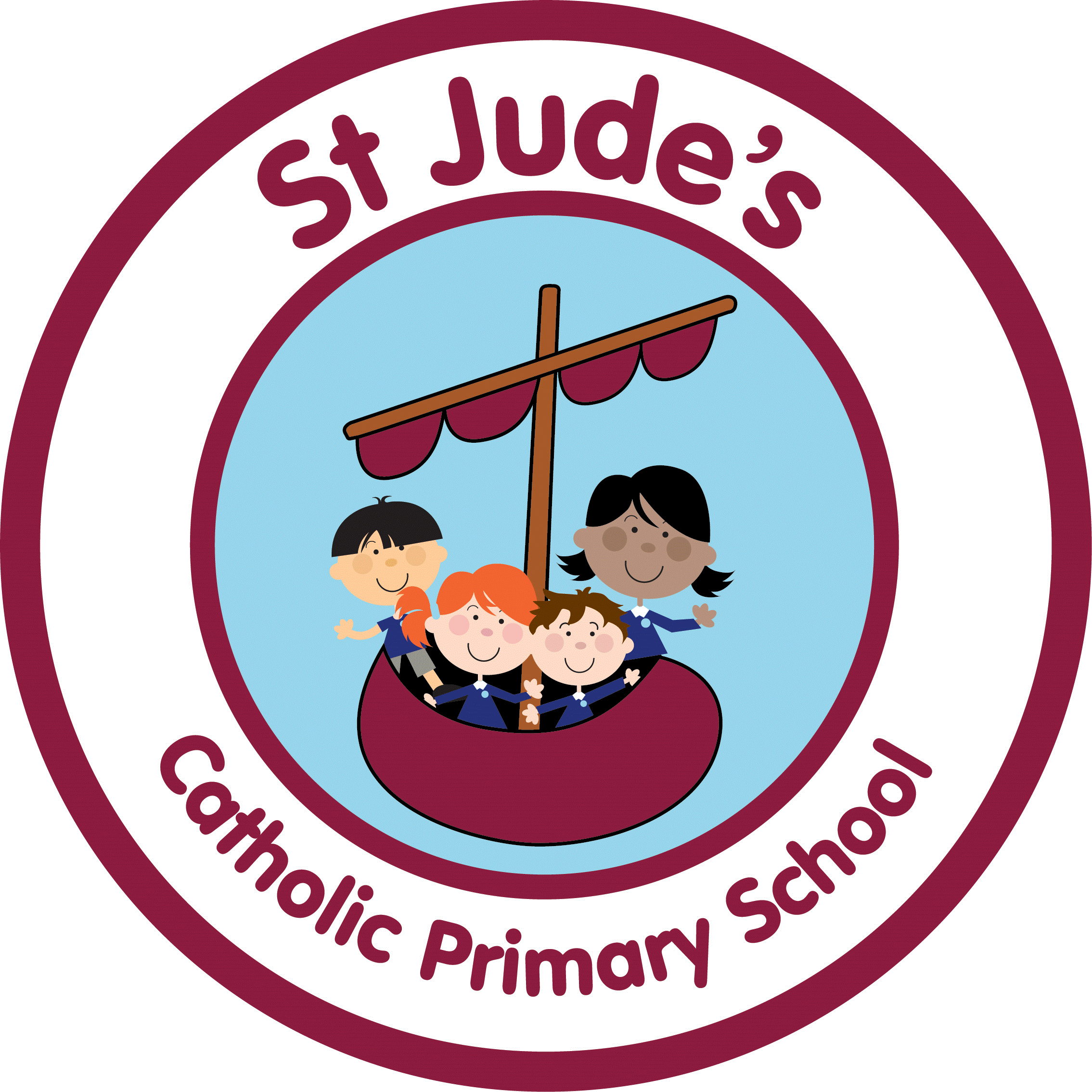 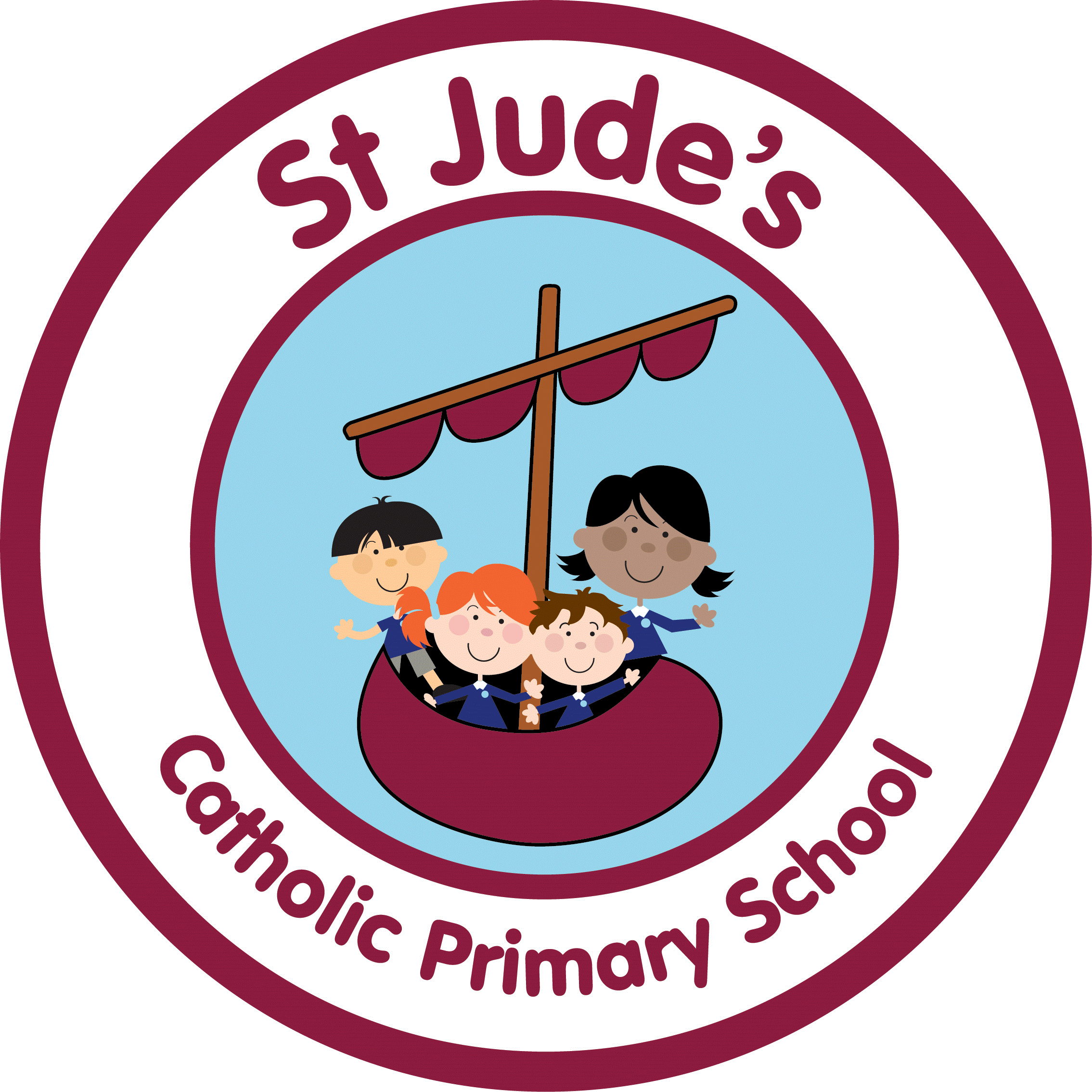